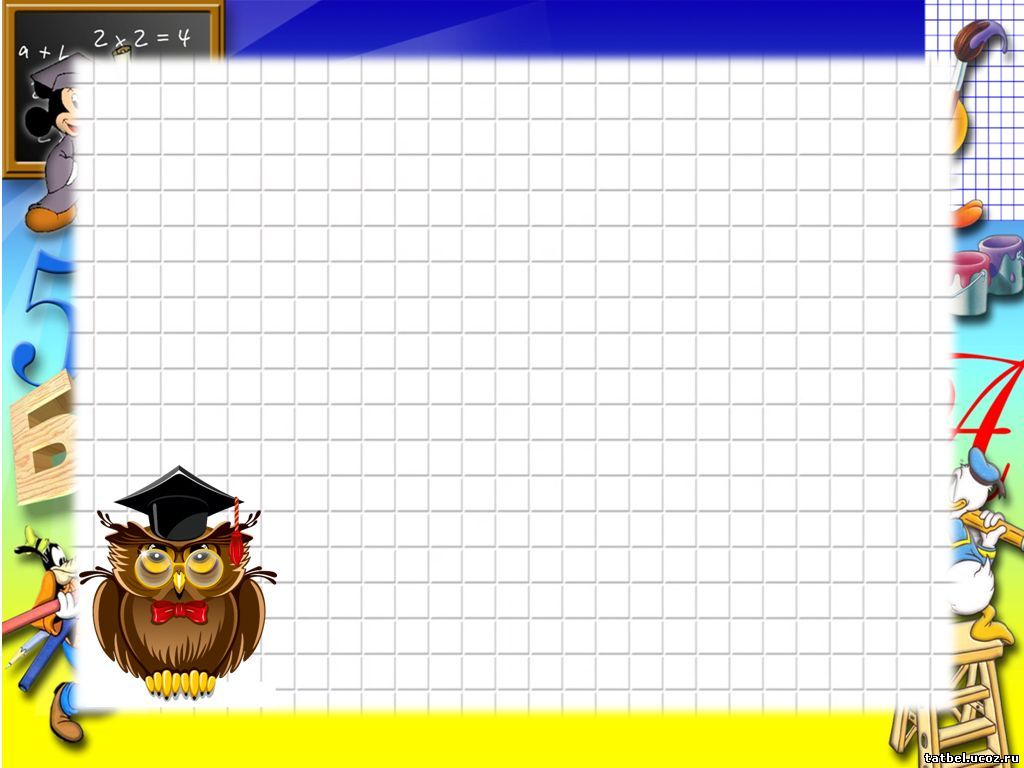 Matematika
2-sinf
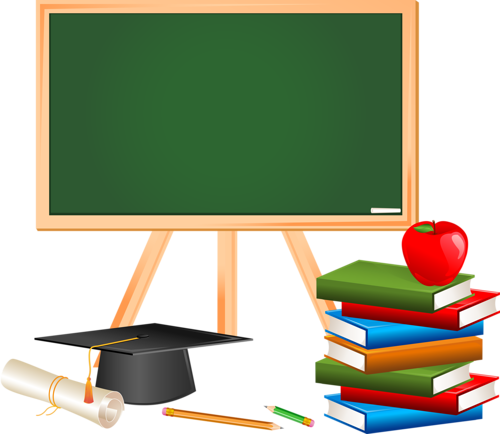 Mavzu: Ko‘paytirish amali va uning ma’nosi 			(3-dars)
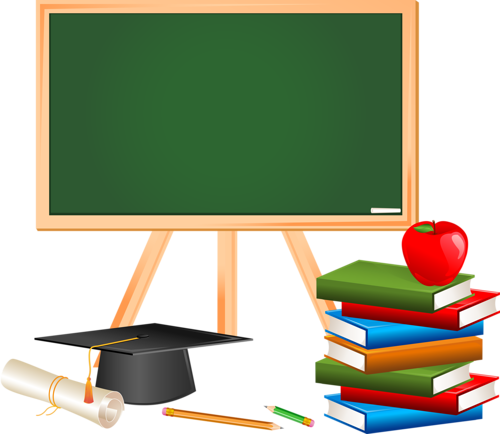 Mustaqil topshiriqni  		    tekshirish: 
    71-bet. 5-topshiriq
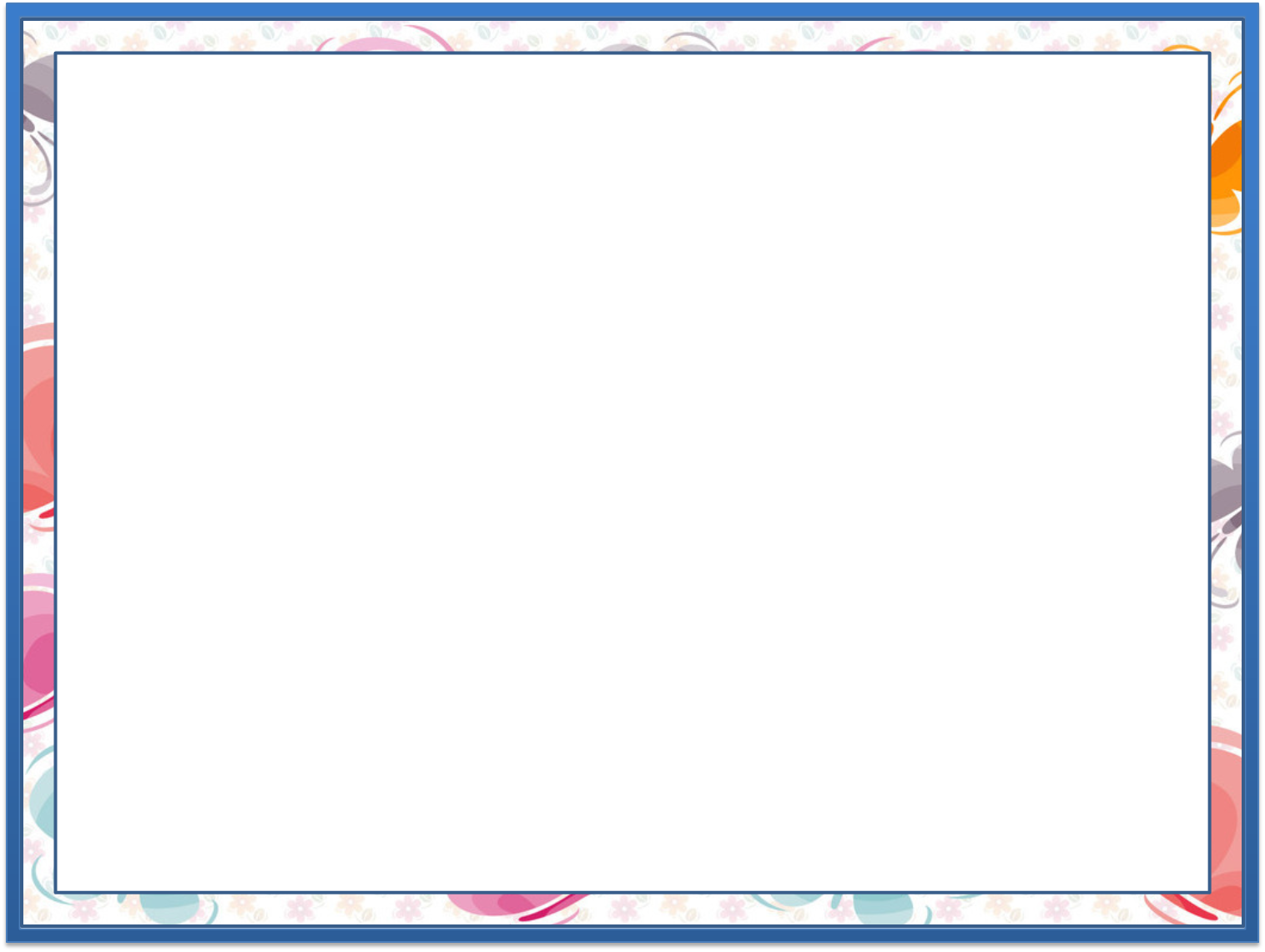 5-topshiriq.(71-bet)
Bir xil qo‘shiluvchilar yig‘indisi shaklida yozamiz.
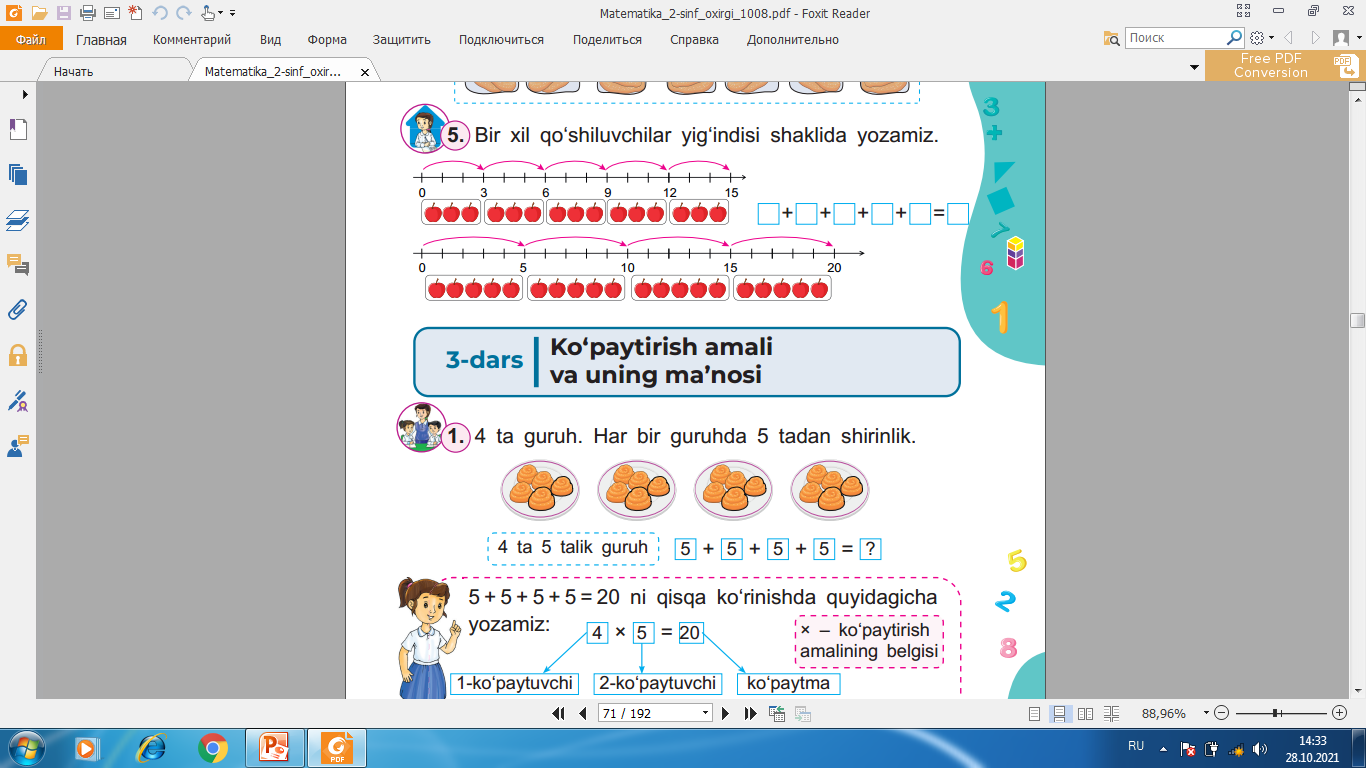 0	   3	      6	         9	   12	       15
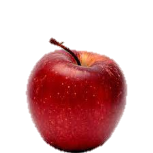 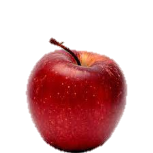 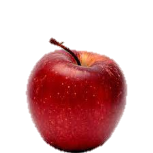 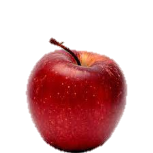 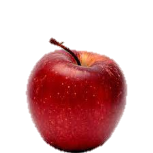 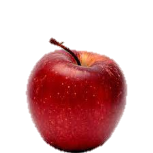 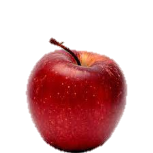 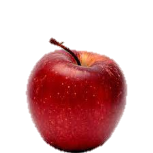 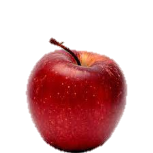 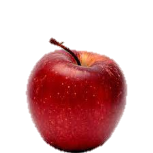 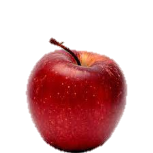 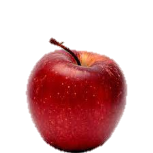 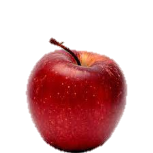 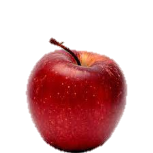 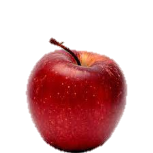 3+3+3+3+3=15
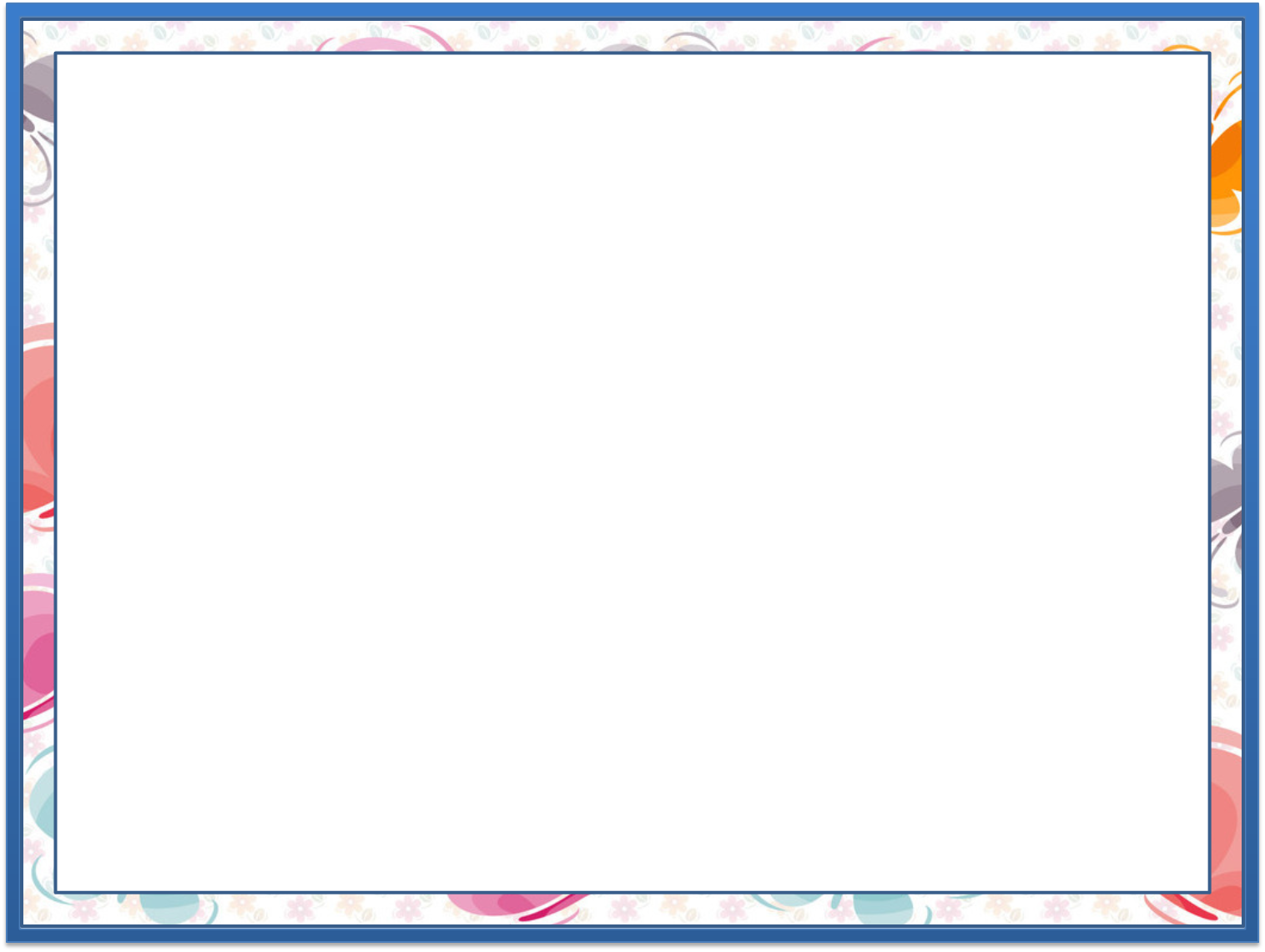 5-topshiriq.(71-bet)
Bir xil qo‘shiluvchilar yig‘indisi shaklida yozamiz.
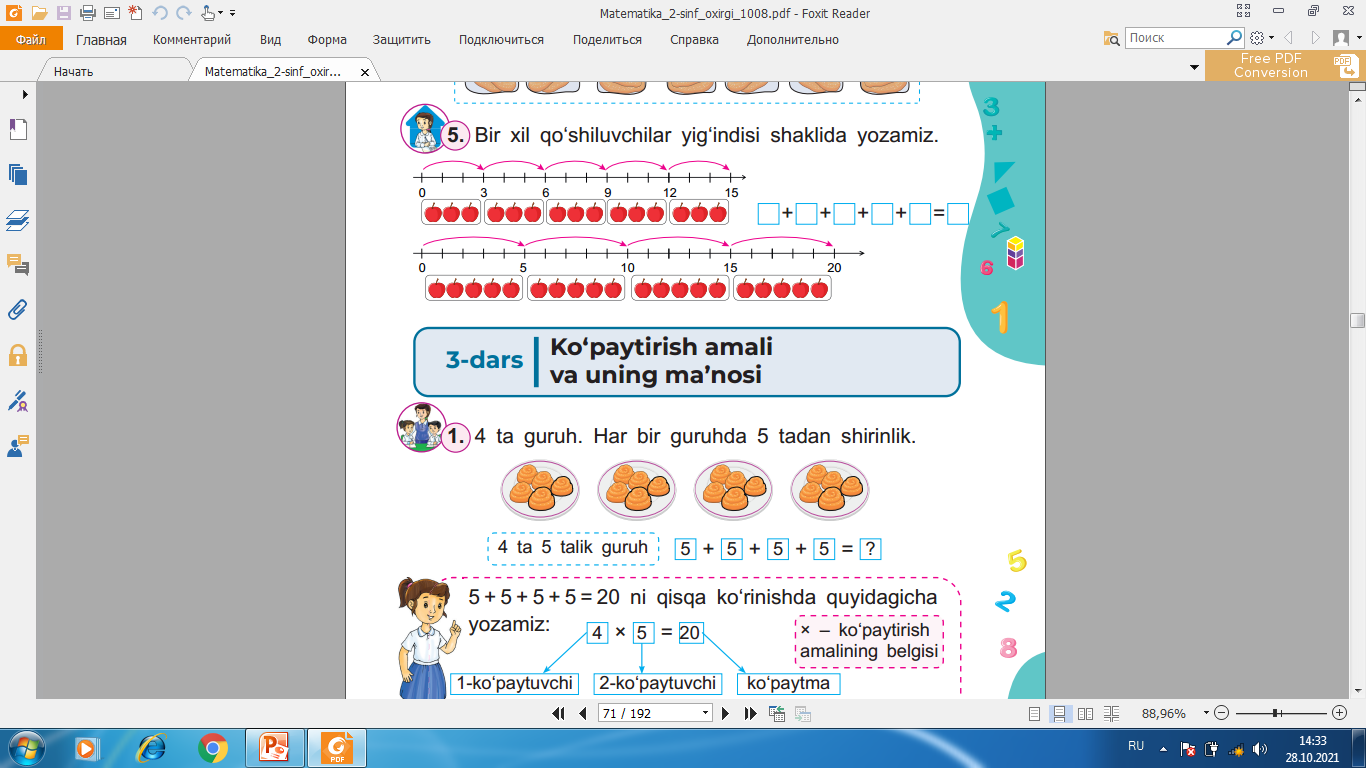 0 	       5	     10	      15          20
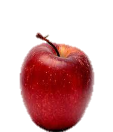 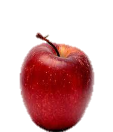 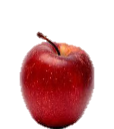 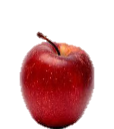 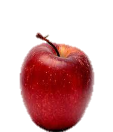 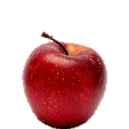 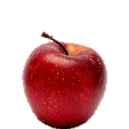 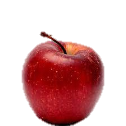 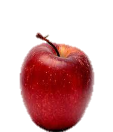 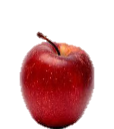 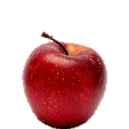 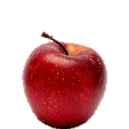 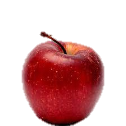 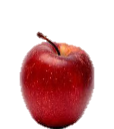 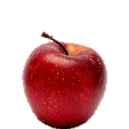 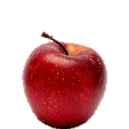 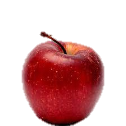 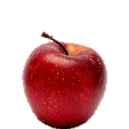 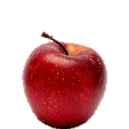 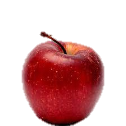 5+5+5+5=20
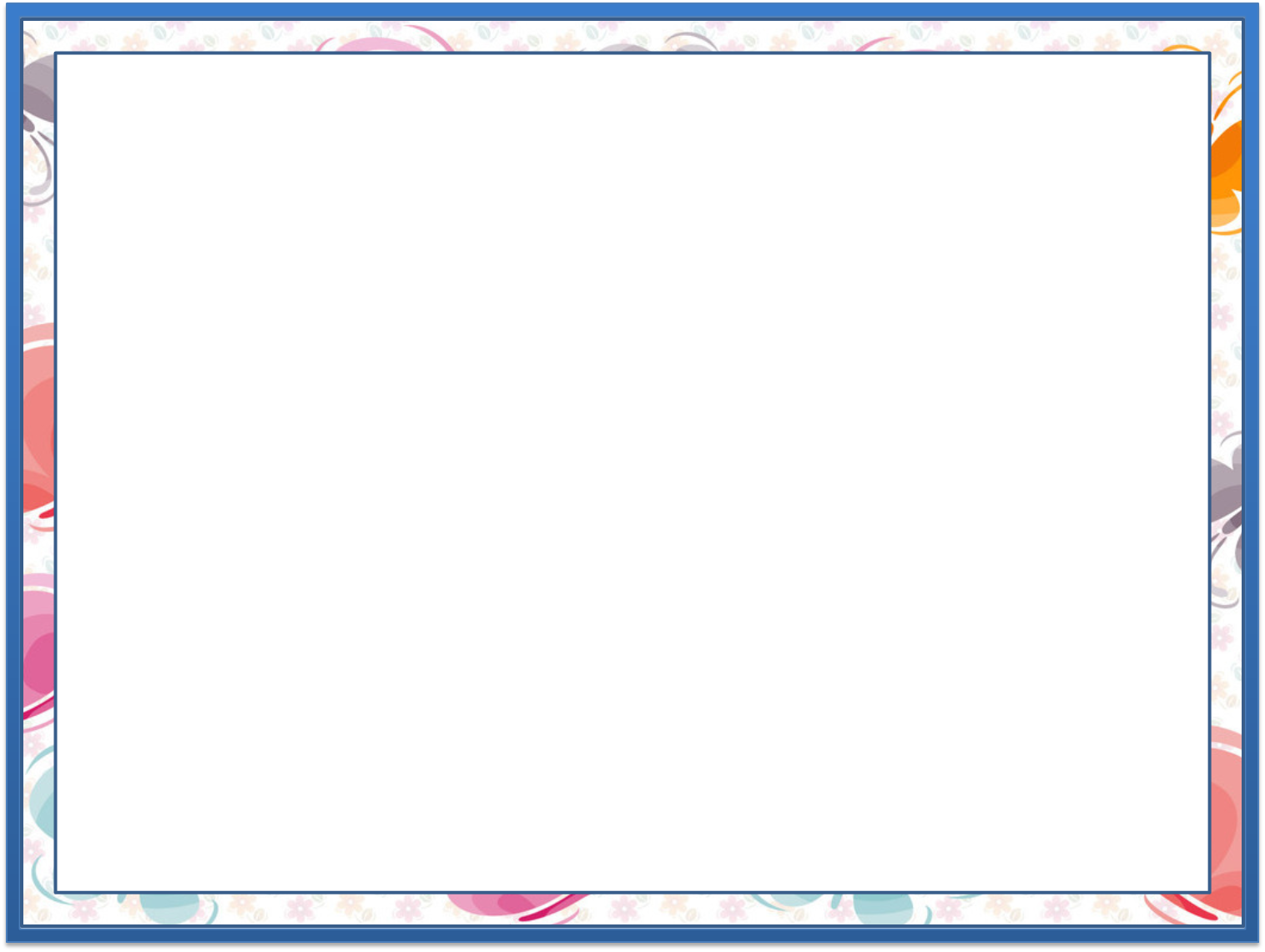 1.
4 ta guruh. Har bir guruhda 5 tadan shirinlik.
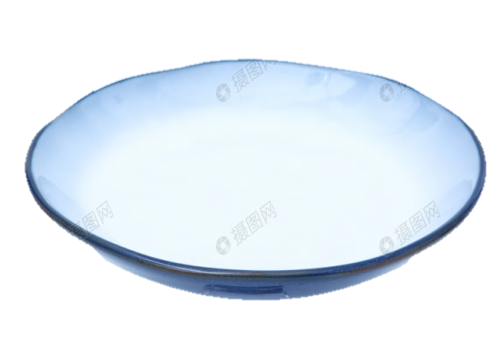 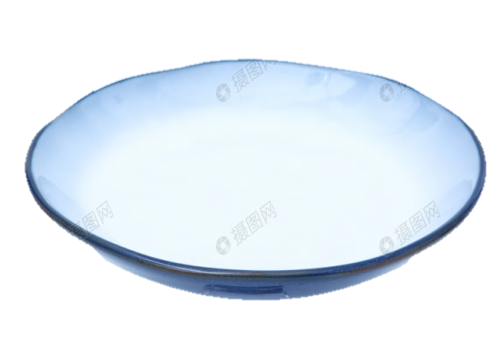 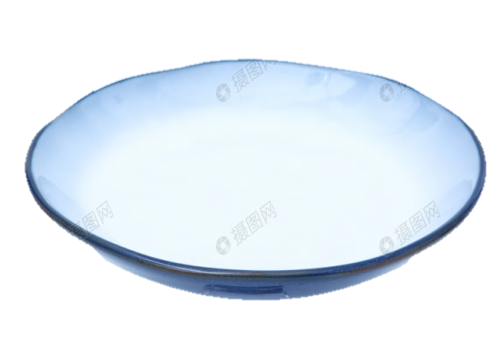 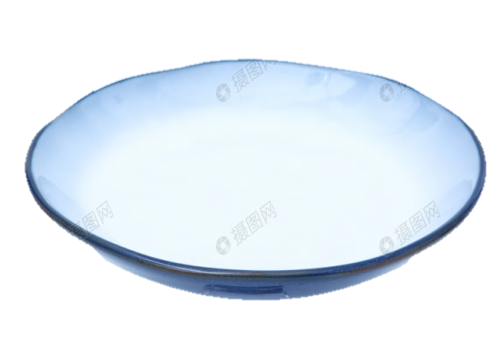 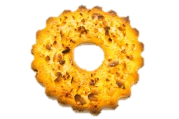 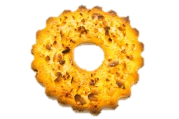 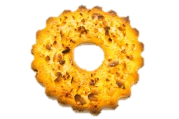 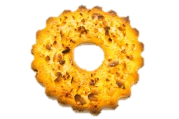 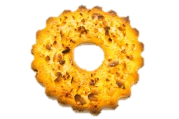 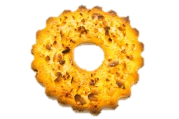 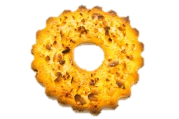 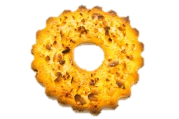 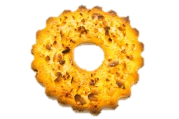 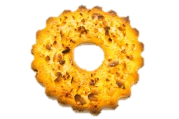 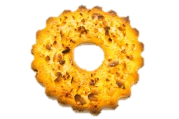 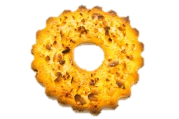 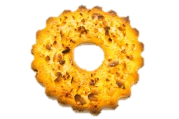 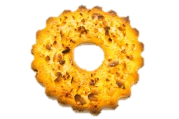 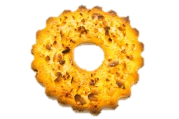 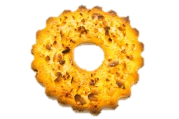 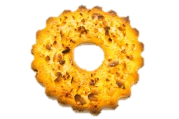 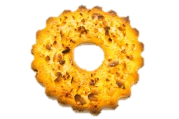 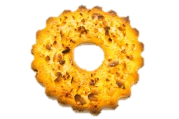 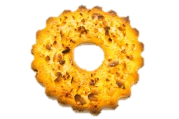 4 ta 5 talik guruh
20
5+5+5+5=
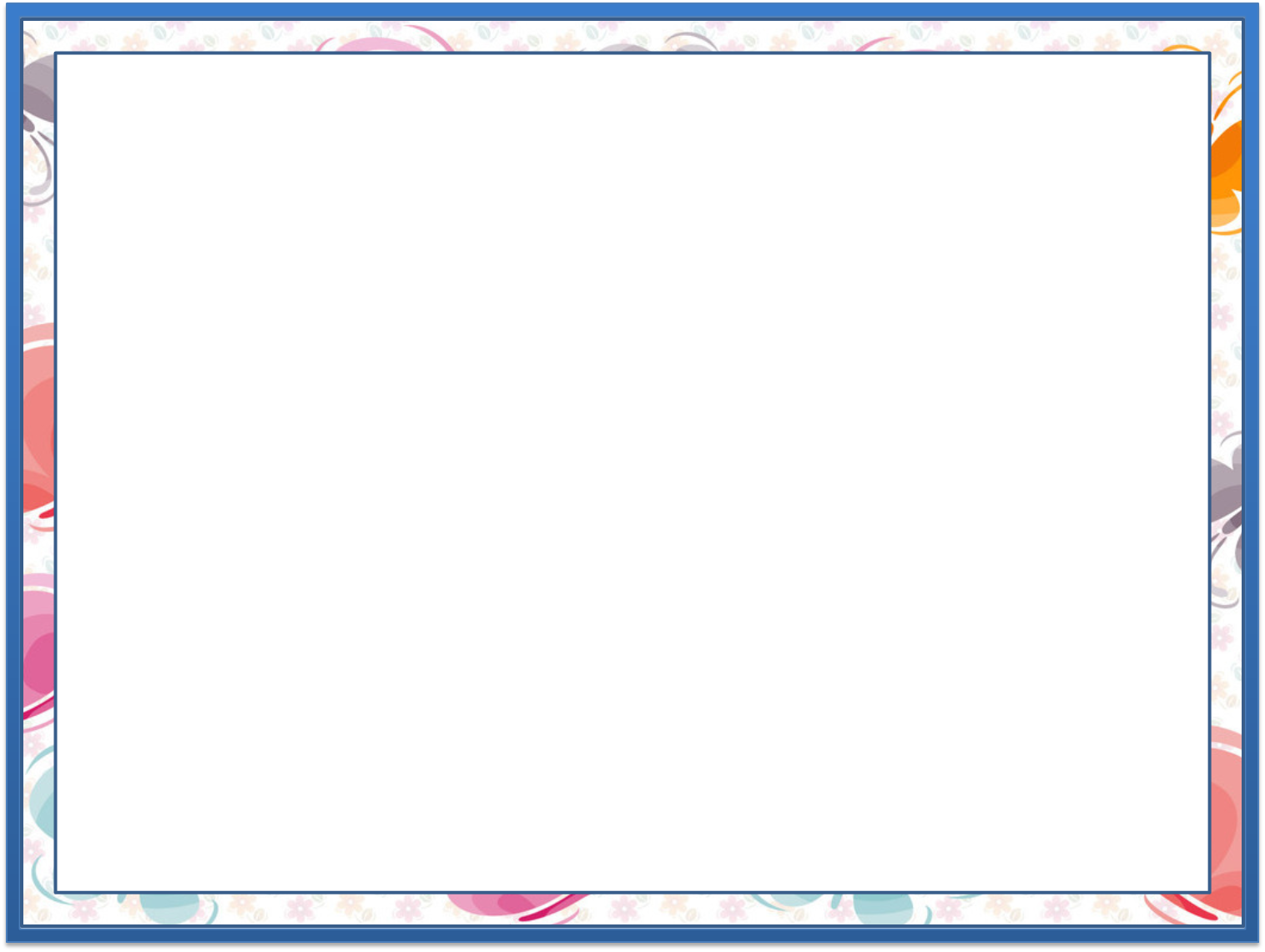 1.
5+5+5+5=
20 ni qisqa ko‘rinishda quyidagicha yozamiz:
x – ko‘paytirish
amalining belgisi
4 x 5 = 20
1-ko‘paytuvchi
2-ko‘paytuvchi
ko‘paytma
O‘qilishi: 4 bilan 5 ning ko‘paytmasi 20 ga teng.
Jami 20 ta shirinlik.
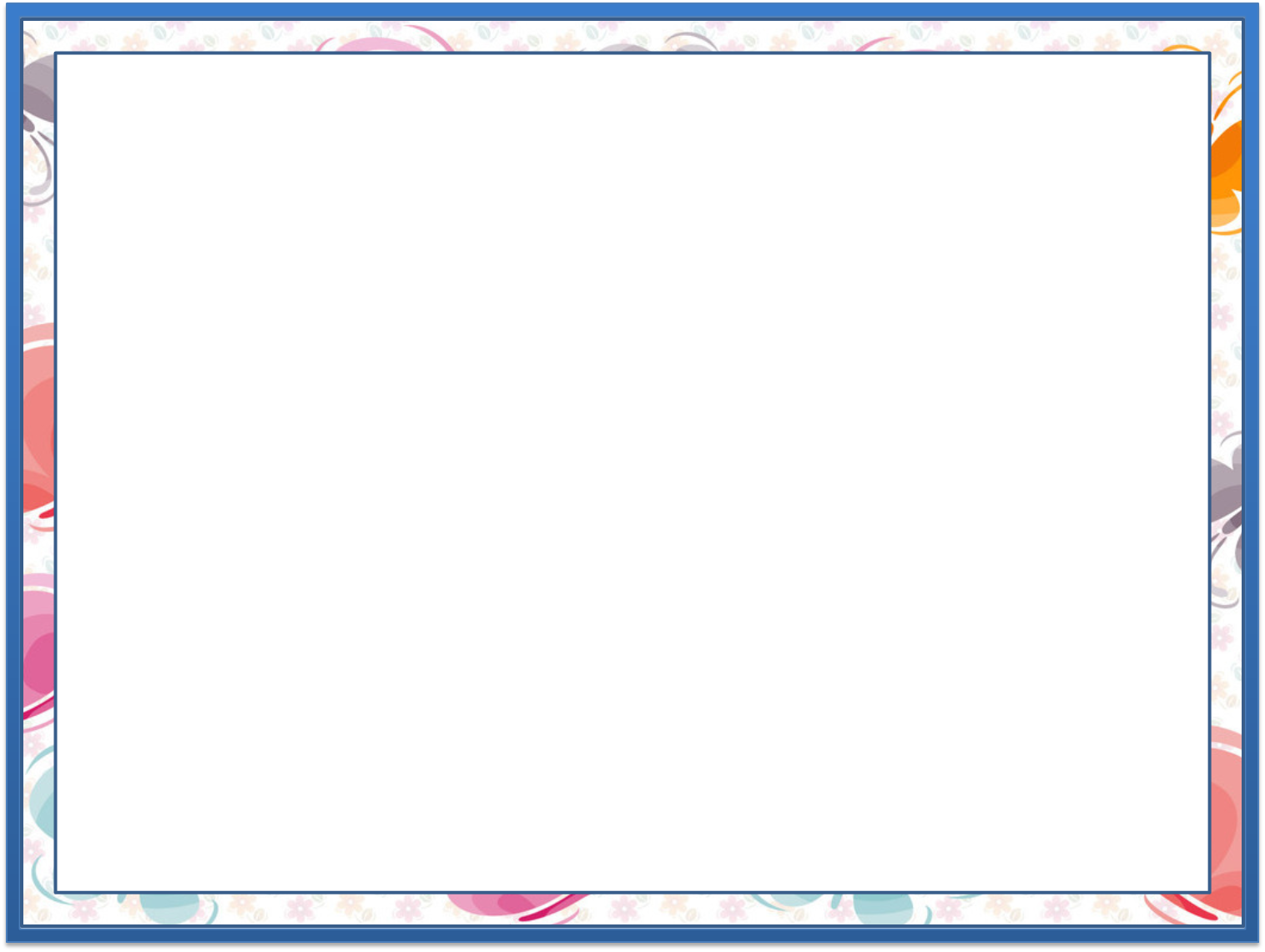 2.
Ifodalar tuzamiz.
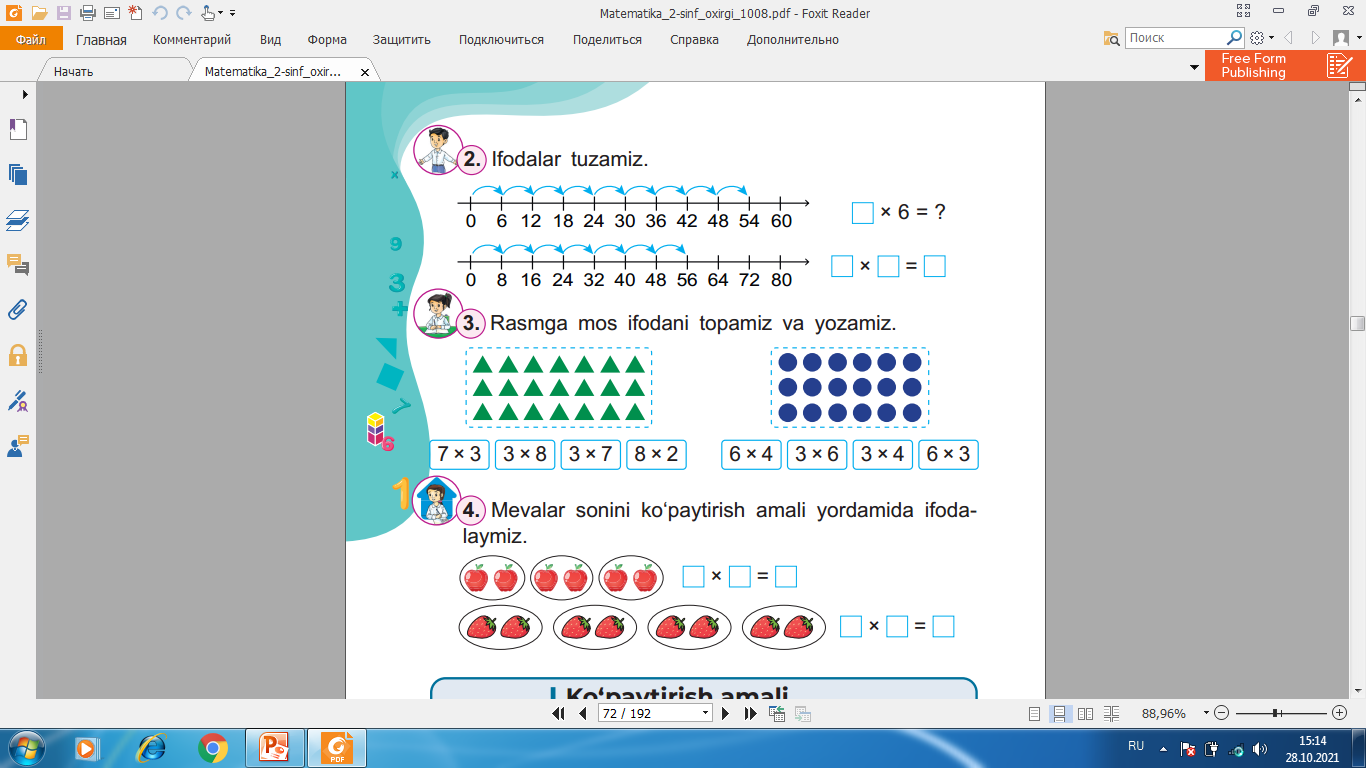 9
x 6 = ?
54
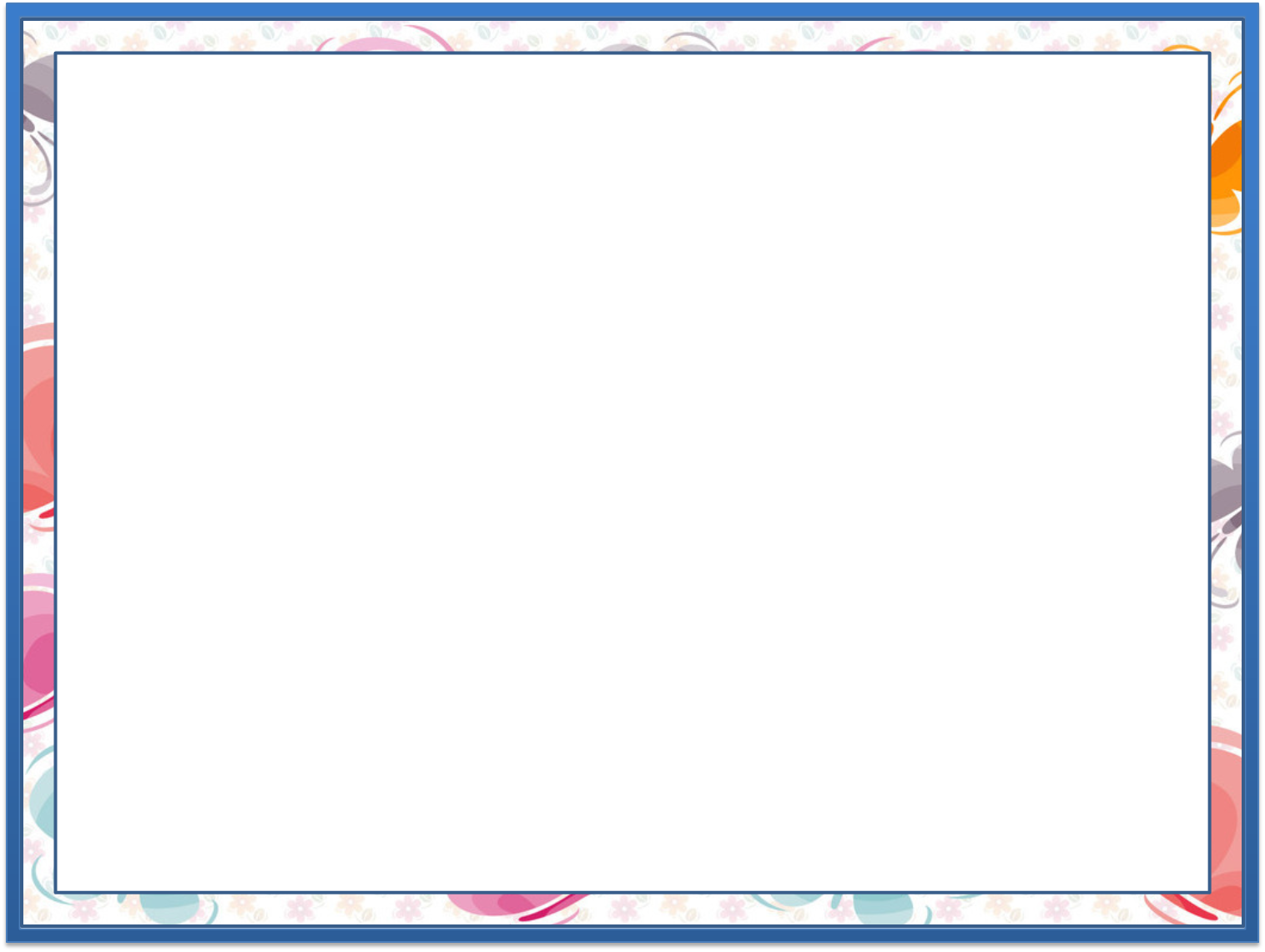 2.
Ifodalar tuzamiz.
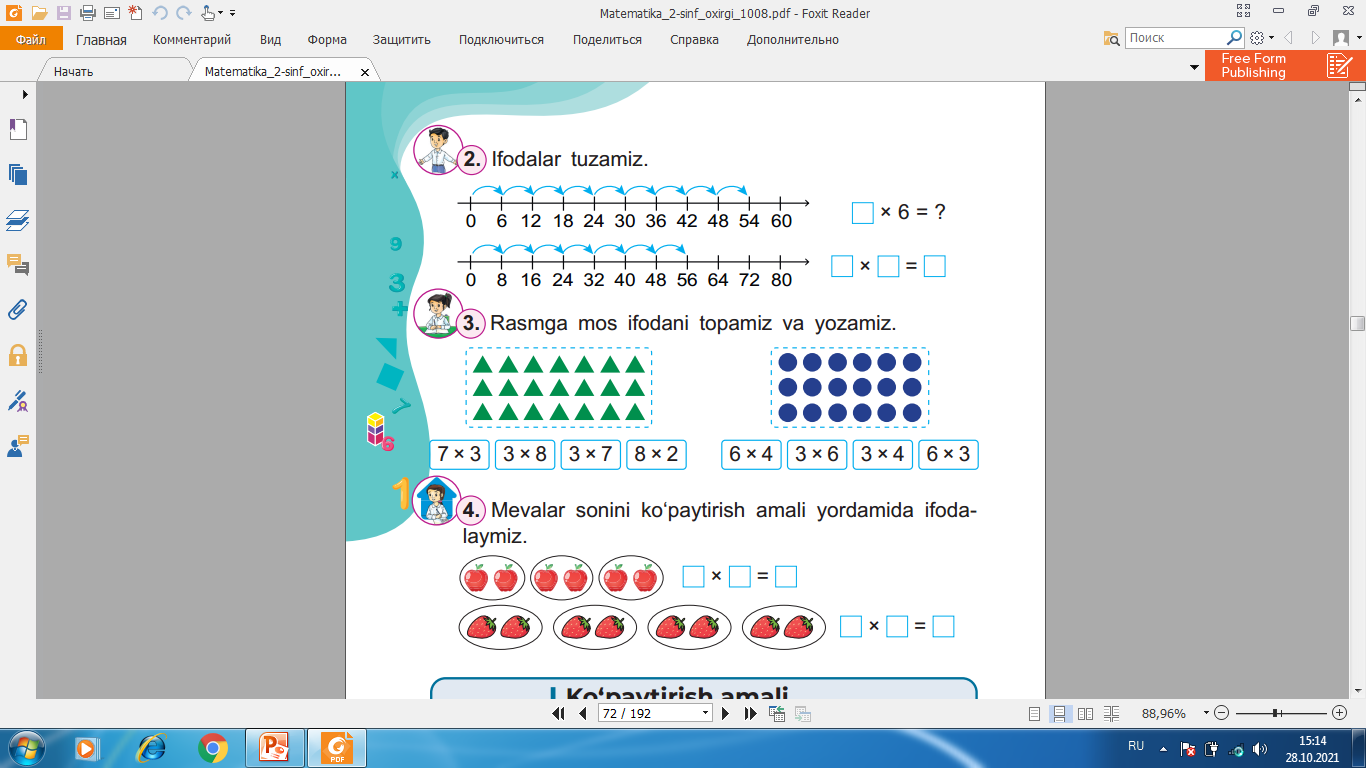 X       = ?
7
8
56
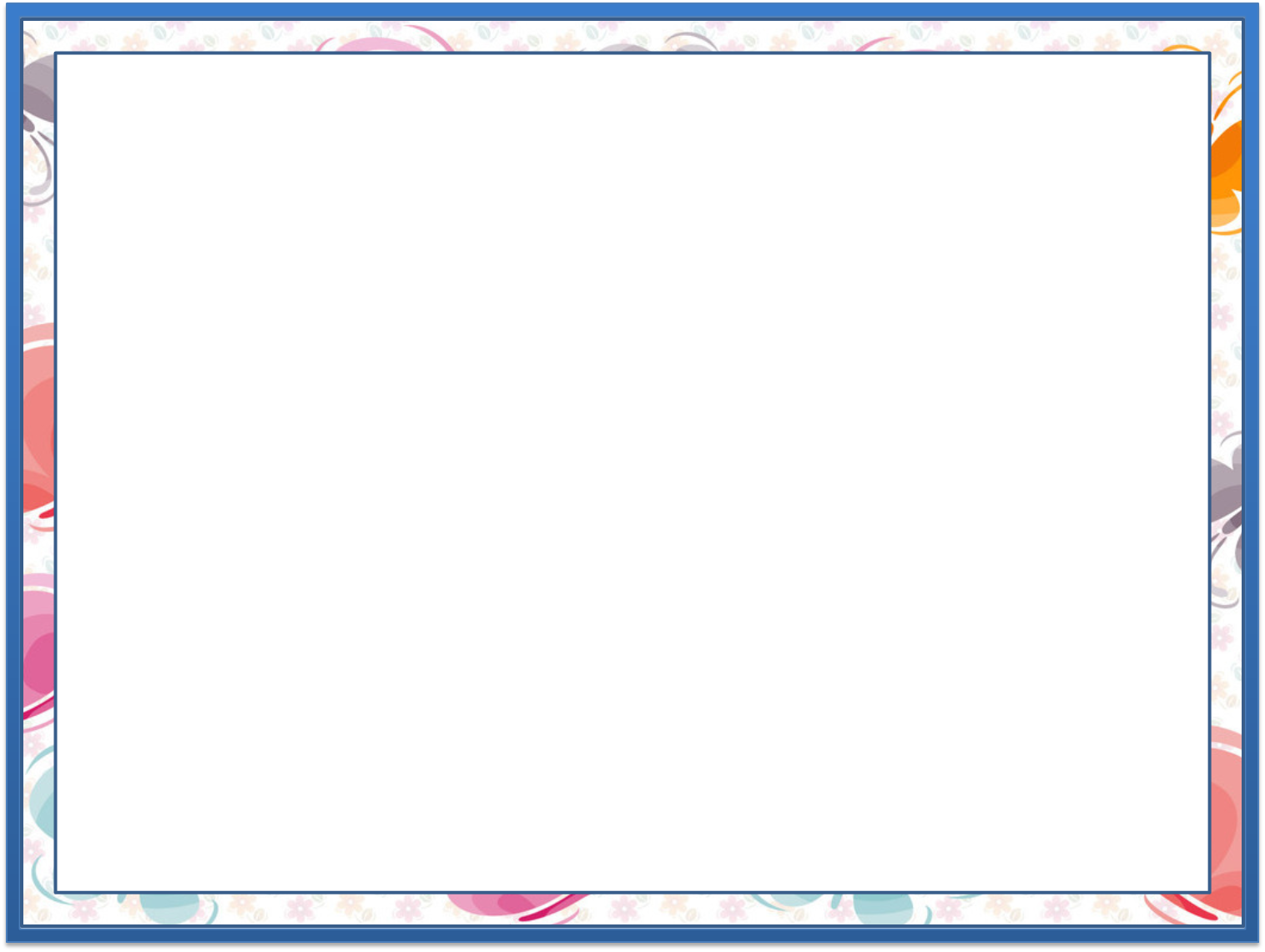 3.
Rasmga mos ifodalar topamiz 
		va yozamiz.
7x3
=21
3x8
3x7
=21
8x2
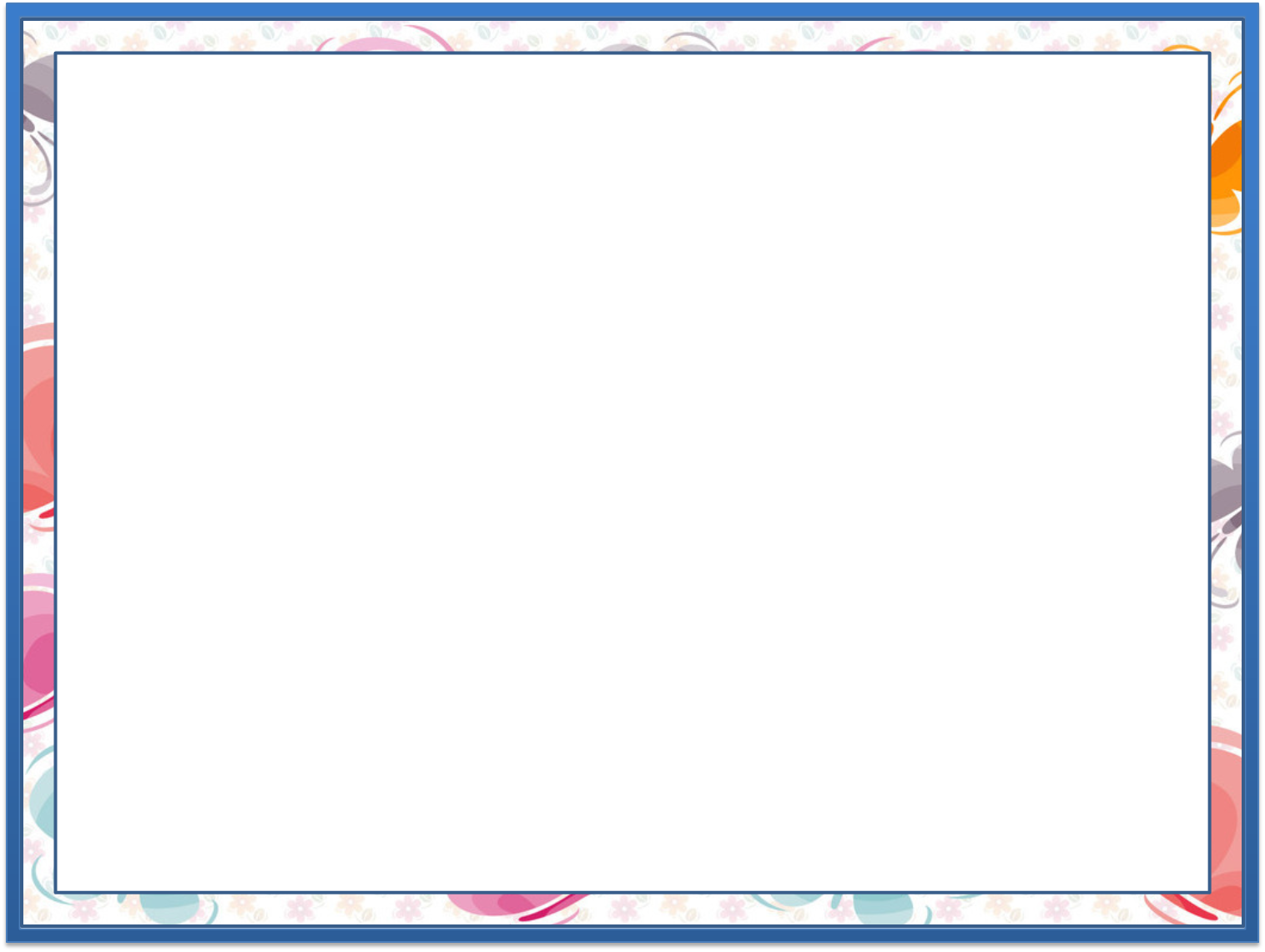 3.
Rasmga mos ifodalar topamiz 
		va yozamiz.
6x4
3x6
=18
3x4
=18
6x3
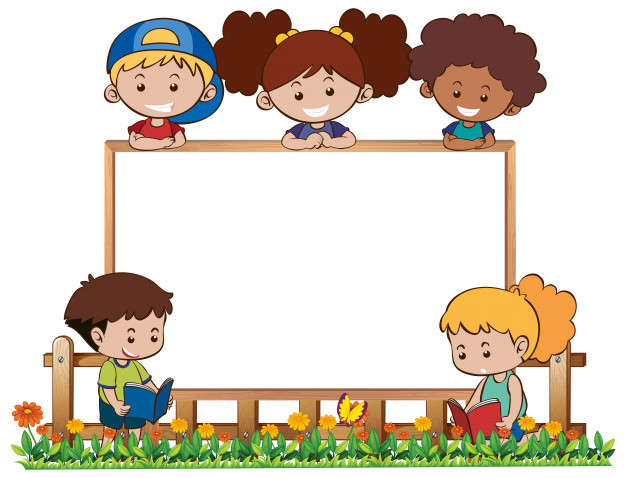 Mustaqil topshiriq: 
	    72-bet. 
	4-topshiriq
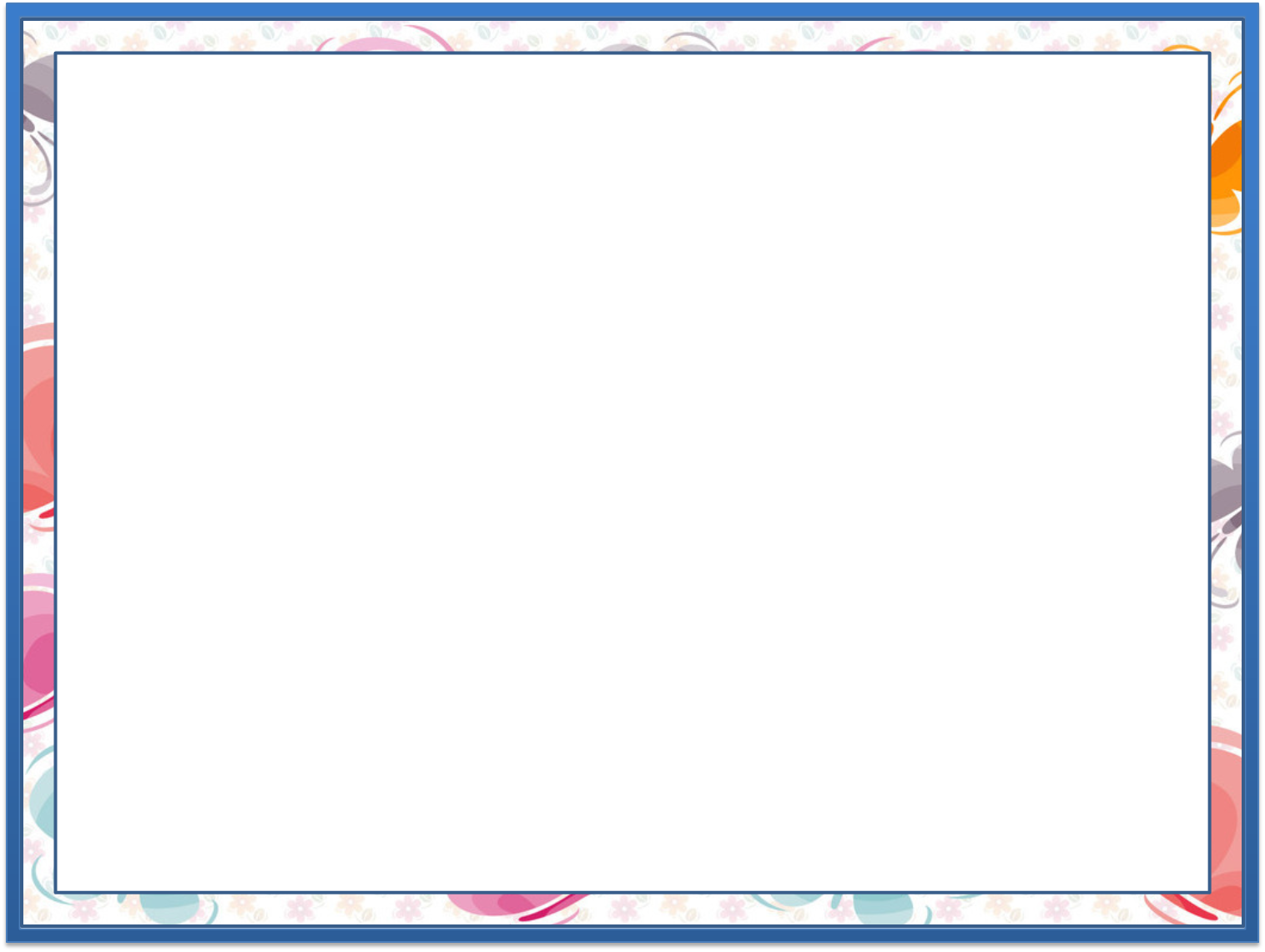 4.
Mevalar sonini ko‘paytirish amali yordamida ifodalaymiz. (72-bet)
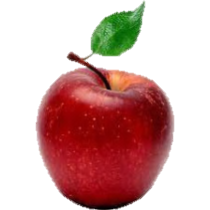 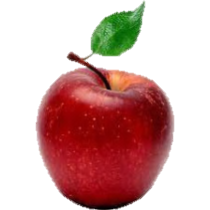 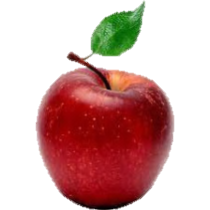 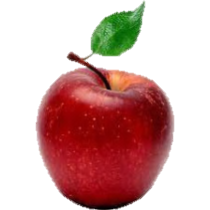 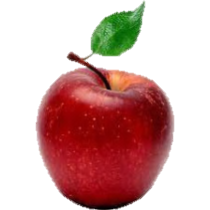 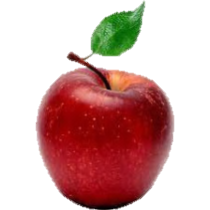 x      =
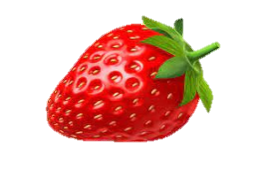 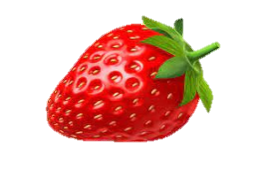 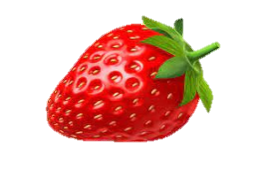 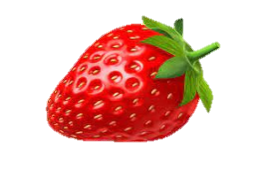 x      =
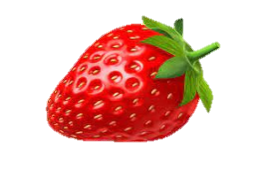 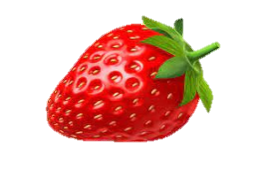 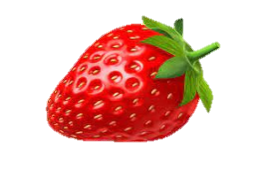 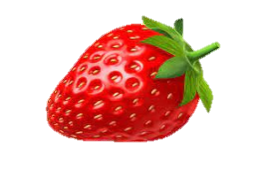 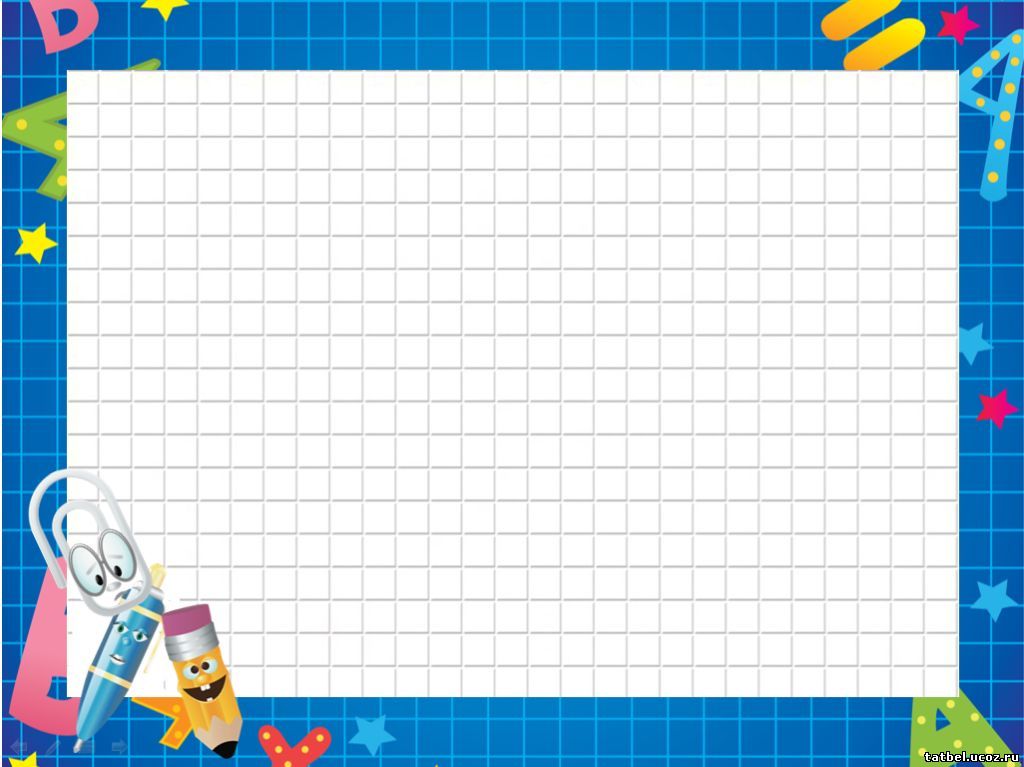 E’tiboringiz 
uchun rahmat!
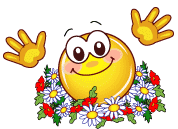